WHY?
JOHN 9:1-7
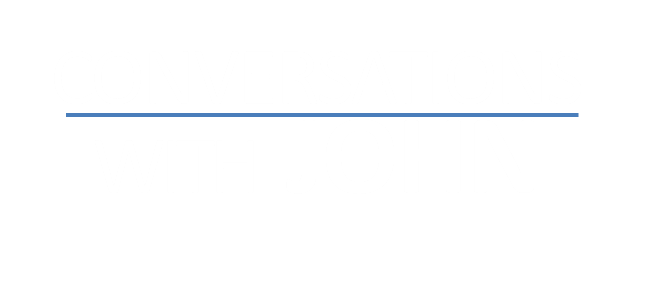 If you could ask God only one question, what would it be?
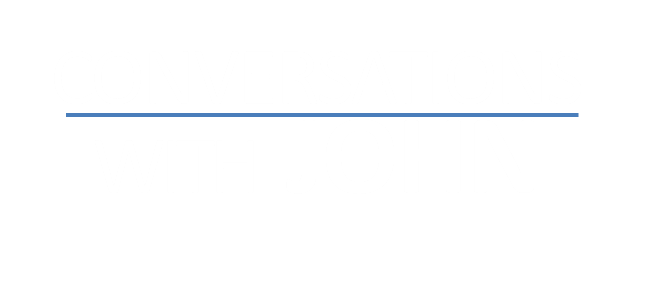 “How can a God who is FAIR and JUST allow this?”
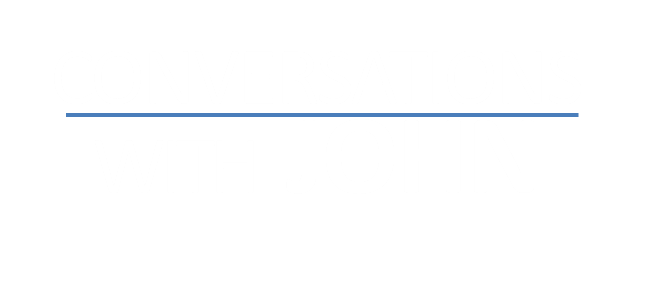 Answers:
1) We may not be able to get answers or at least understand them
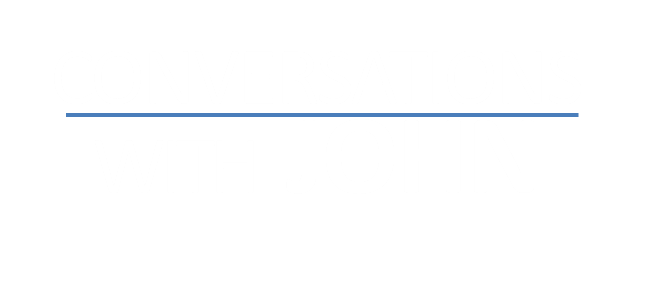 Answers:
2) We must address our limited perspective our point of reference
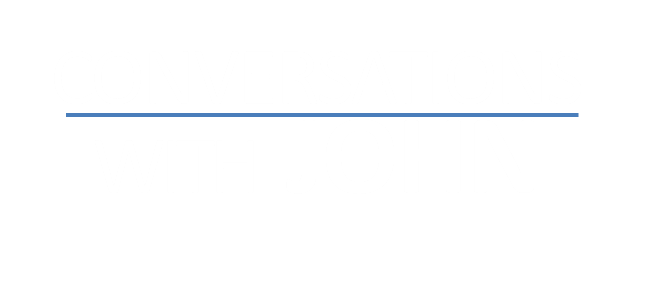 Answers:
3) The disciples’     answer/assumption:
    suffering = sin
    suffering = punishment
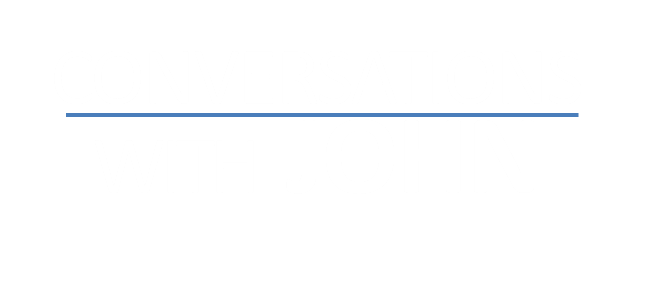 Answers:
3a) We are a part of a broken, sinful world because of the fall of Adam and Eve and the sin nature that they ushered in.
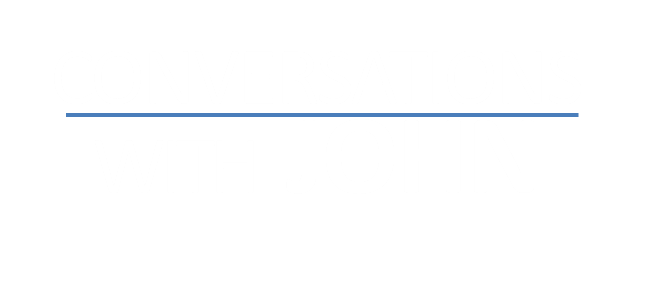 Genesis 3:16-19 (NIV)
To the woman he said, “I will greatly increase your pains in childbearing; with pain you will give birth to children. Your desire will be for your husband, and he will rule over you. ” To Adam he said, “Because you listened to your wife and ate from the tree about which I commanded you, ‘You must not eat of it,’
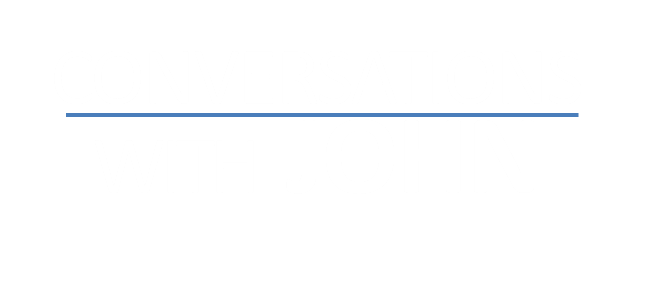 Genesis 3:16-19 (NIV)
“Cursed is the ground because of you; through painful toil you will eat of it all the days of your life. It will produce thorns and thistles for you, and you will eat the plants of the field. By the sweat of your brow you will eat your food until you return to the ground, since from it you were taken; for dust you are and to dust you will return.”
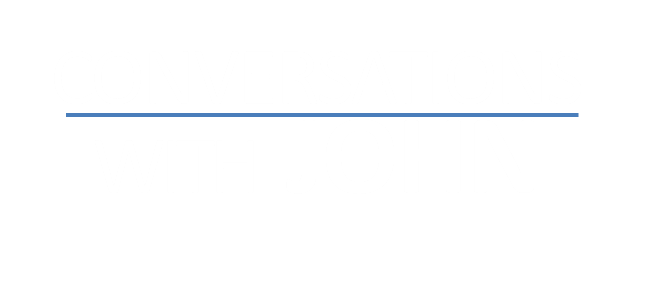 Romans 8:18-23 (NLT)
Yet what we suffer now is nothing compared to the glory he will reveal to us later. For all creation is waiting eagerly for that future day when God will reveal who his children really are. Against its will, all creation was subjected to God’s curse. But with eager hope, the creation looks forward to the day when it will join God’s children in glorious freedom from death and decay.
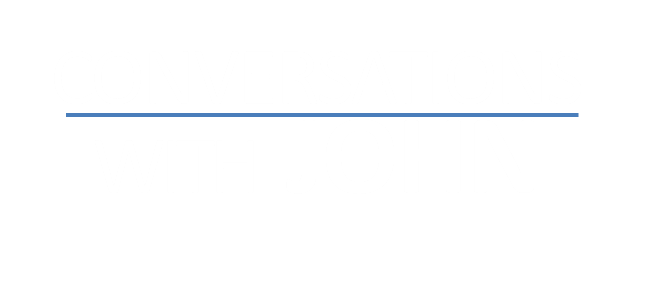 Romans 8:18-23 (NLT)
For we know that all creation has been groaning as in the pains of childbirth right up to the present time. And we believers also groan, even though we have the Holy Spirit within us as a foretaste of future glory, for we long for our bodies to be released from sin and suffering. We, too, wait with eager hope for the day when God will give us our full rights as his adopted children, including the new bodies he has promised us.
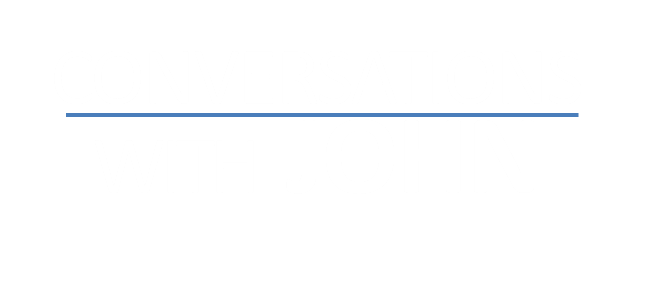 When sin was ushered in, death was as well. Three things suffered brokenness:
1. Man was separated from God
2. Man’s relationship with     others began decaying
3. Creation began decaying
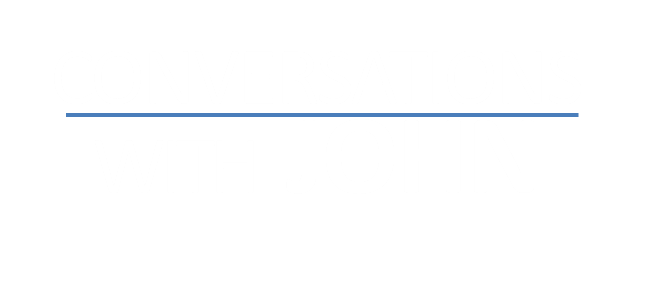 Answers:
3b) Jesus answered the disciples and said the reason was not because of the blind man’s individual sin nor his parents’ (directly)
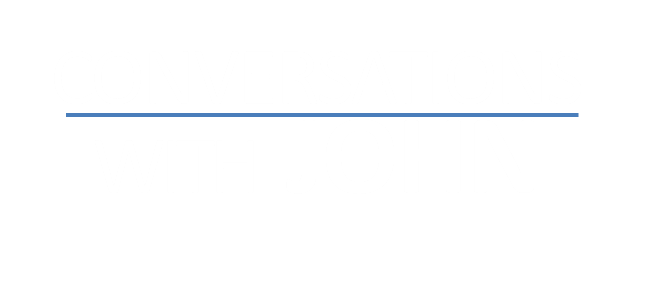 Luke 13:1-5 (NLT)
About this time Jesus was informed that Pilate had murdered some people from Galilee as they were offering sacrifices at the Temple. “Do you think those Galileans were worse sinners than all the other people from Galilee?” Jesus asked. “Is that why they suffered? Not at all! And you will perish, too, unless you repent of your sins and turn to God. And what about the eighteen people who died when the tower in Siloam fell on them? Were they the worst sinners in Jerusalem? No, and I tell you again that unless you repent, you will perish, too.”
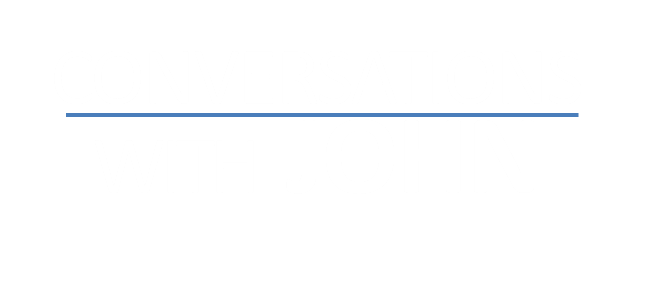 Answers:
4) God allows suffering for good and necessary reasons:
 To draw people towards Christ
A sick person makes an appointment with a physician
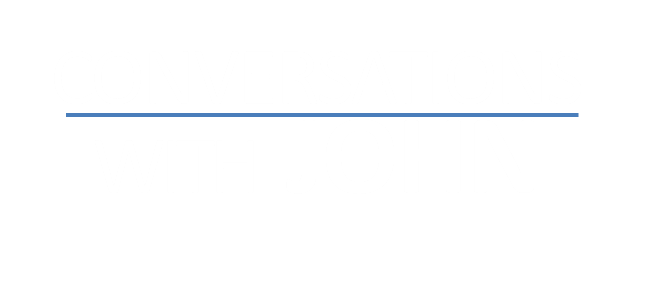 Answers:
4) God allows suffering for good and necessary reasons:
2 Corinthians 1:9 (CEV)We felt sure that we were going to die. But this made us stop trusting in ourselves and start trusting God, who raises the dead to life.
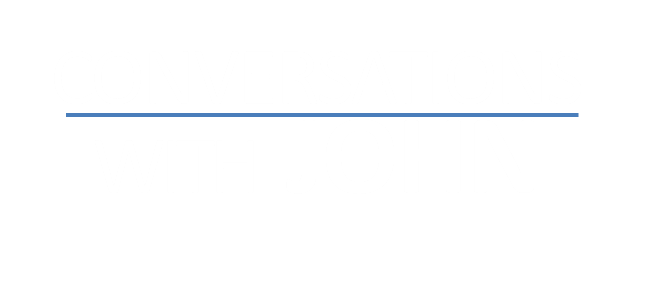 Answers:
4) God allows suffering for good and necessary reasons:
 To develop our character, to become more like Christ.
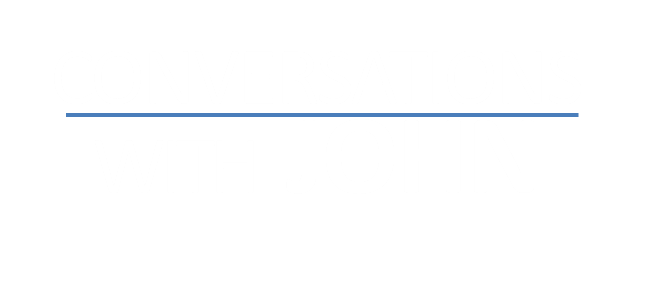 Romans 5:3-4  Not only so, but we also rejoice in our sufferings, because we know that suffering produces perseverance; perseverance, character; and character, hope.
1 Peter 4:12-13  Dear friends, do not be surprised at the painful trial you are suffering, as though something strange were happening to you. But rejoice that you participate in the sufferings of Christ, so that you may be overjoyed when his glory is revealed.
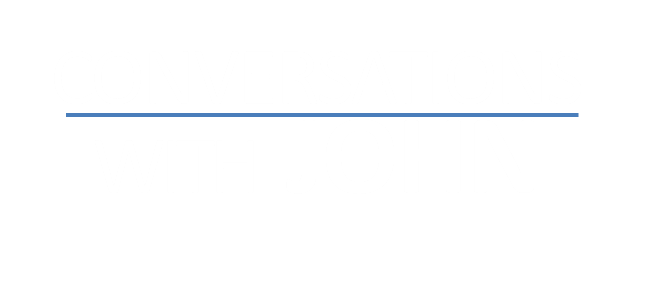 Answers:
4) God allows suffering for good and necessary reasons:
 “God uses sin sinlessly”                      - Martin Luther
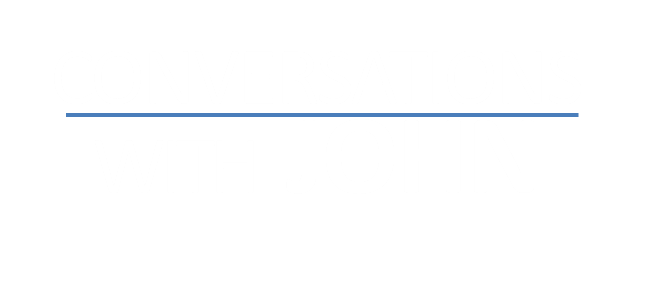 Genesis 50:20 (NASB) As for you, you meant evil against me, but God meant it for good in order to bring about this present result, to preserve many people alive.
Romans 8:28 (NASB) And we know that God causes all things to work together for good to those who love God, to those who are called according to His purpose.
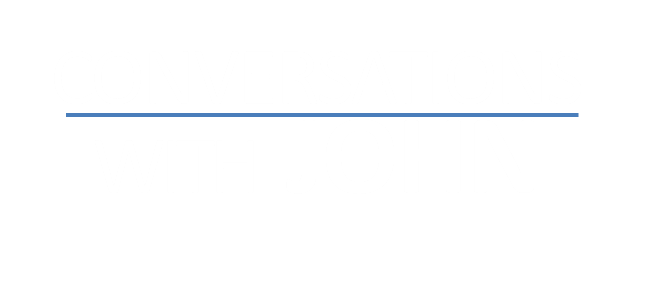 Answers:
5) Jesus continued, “but this happened so that the work of God might be displayed in his life.”
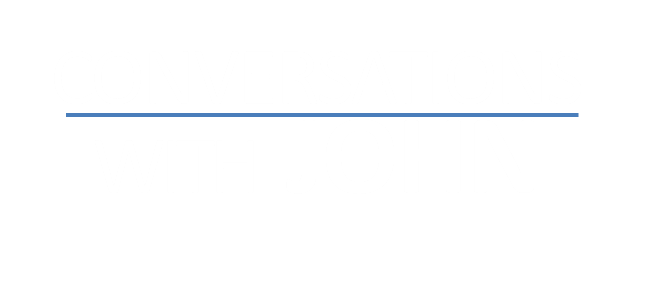 The Cure…
The blind man was instructed by Jesus what to do to receive sight. 
He had ACTIVE, RESPONSIVE, OBEDIENT FAITH IN JESUS; so he was healed
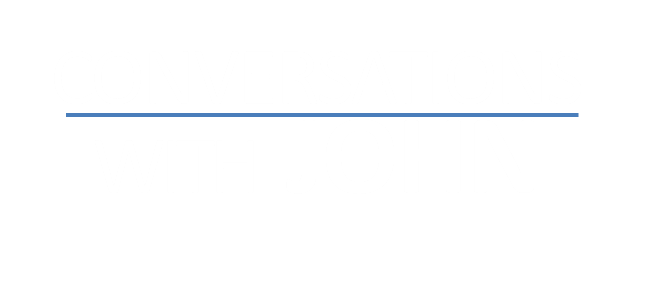 The Cure…
WE MUST TRUST
John 16:33 (NIV) “I have told you these things, so that in me you may have peace. In this world you will have trouble. But take heart! I have overcome the world.”
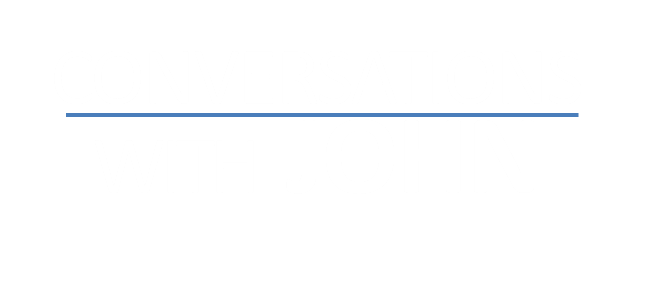 2 Corinthians 4:16-18 (NIV)
Therefore we do not lose heart. Though outwardly we are wasting away, yet inwardly we are being renewed day by day. For our light and momentary troubles are achieving for us an eternal glory that far outweighs them all. So we fix our eyes not on what is seen, but on what is unseen. For what is seen is temporary, but what is unseen is eternal.
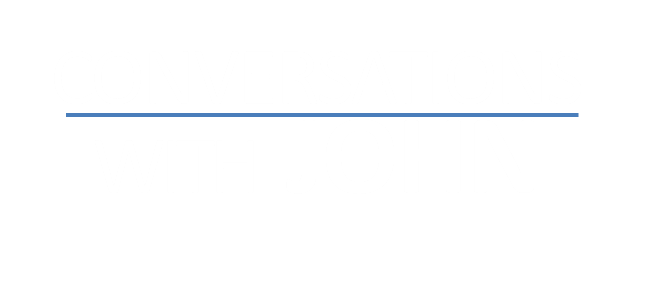